Advanced Assistive Technology Training Trevor ThompsonLearning & Development Consultant
Group Learning Agreement Points
Respect 
Listen to each other 
One person speaking at a time please
Issues of confidentiality
Please be punctual
Challenge constructively the views not the person
Contract/House keeping
Fire 
Toilets  
Mobile phones
Breaks
Introductions
First Name
Job Role 
Achieve from today's learning
Aim & Objectives
Increase awareness of:  advanced assistive technology

the purpose of rem pods in dementia care including the reason why they      have been developed and potential advantages			

the role of I pads for people with dementia and potential advantages

the role and purpose of location devices for individuals who are prone to wandering and the challenges to adopting these systems 

the role and purpose of face-time apps, pen friends and ‘dragon software’ for people with sensory loss
Background
Introduction(note. advanced assistive technology can be used to support people with a variety of conditions- initially we will consider dementia & sensory loss).  800,000 people have dementia in the United KingdomSet to rise to 1 million by 2021 and 1.7 million by 205017,000 are under 65, (although this figure may be up to x3 higher) 1 in 3 over 65s will die with dementia3200 people with dementia in Walsall (2013 figures - Alzheimer’s Society)
What is a Rempod
RemPods

Are pop up Reminiscence Pods (RemPods),  which can help to improve quality of life for people with dementia living in a care setting.The RemPods are pop up reminiscence rooms and work by turning any care setting into a therapeutic, calming environment.  There is no need to have a dedicated reminiscence area as this may take up permanent space and be comparatively  rarely used . You can just pop up/down the Rempods when needed.All Rempods help to relieve boredom and work as a meaningful 'fun' activity,  most importantly they build better care bonds between staff and their residents and potentially  help  to raise care standards.
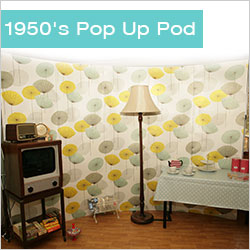 Reminiscence Pods
Pop up Pub
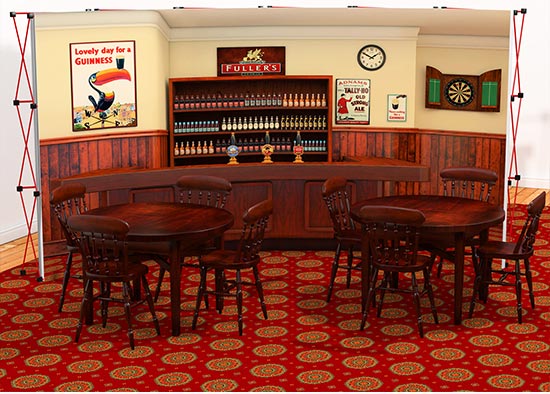 Reminiscence Pods
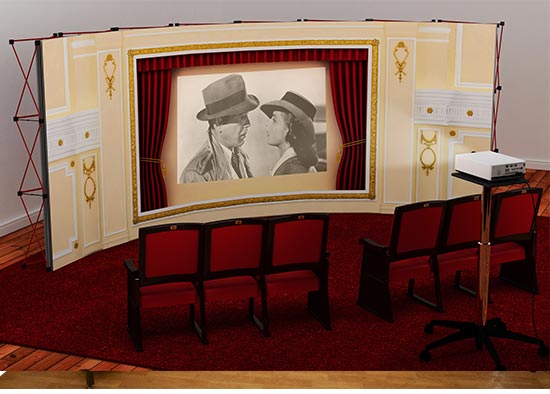 Pop up Cinema
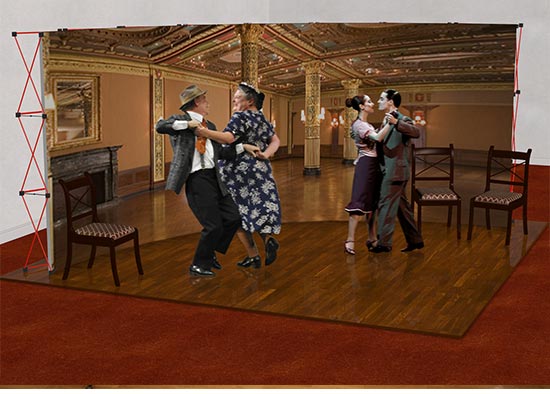 Pop up Dance Hall
Reminiscence Pods
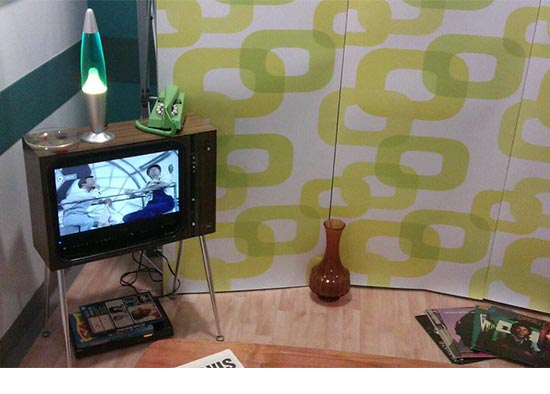 1970’s Pop up Living Room
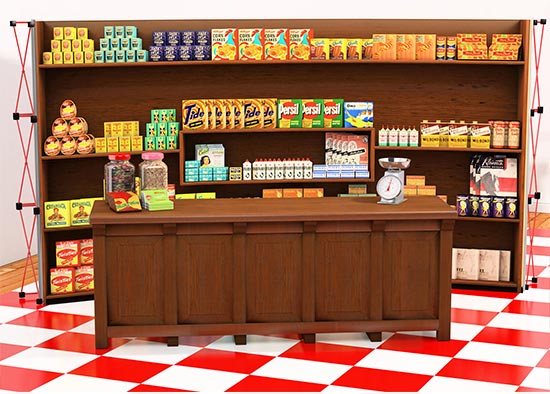 Vintage Pop up Store
Rempod videos
University Hospital North Staffordshire

Elderly Care Reminiscence hub
http://www.youtube.com/watch?v=QBPvzCGw6Ng
http://www.youtube.com/watch?v=PF88lcbZwVY
I pads
Definition 







The I Pad is a tablet computer developed by Apple. It is smaller than a typical laptop, but significantly larger than the average smart phone. 
The I Pad does not include a keyboard or a track pad, but instead has a touch screen interface, which is used to control the device. 

http://www.techterms.com/definition/ipad
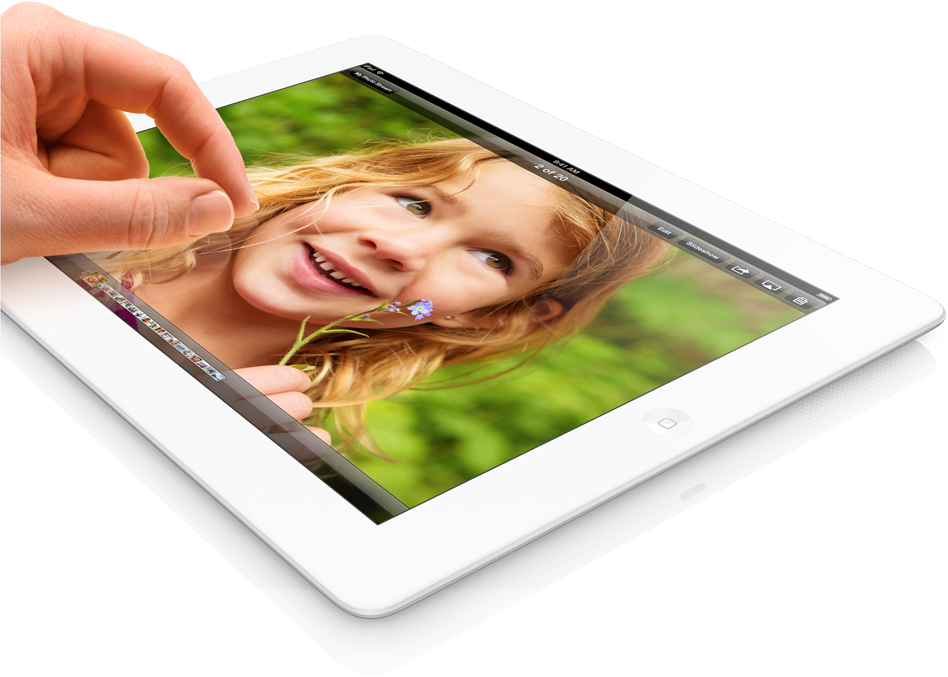 I Pad Benefits/facts
For people with dementia within care home settings/own home
Increased interaction within the care homes
Females enjoyed more group activity
Males used the I Pads for longer periods
Younger family members visited more and joined in
Provoked memories and emotions
Residents aware of more interaction 
Staff reported getting to know residents better
Staff reported that it prompted conversation
Staff reported residents having access to new things
It is something residents have control of
Improved relationships
New learning!
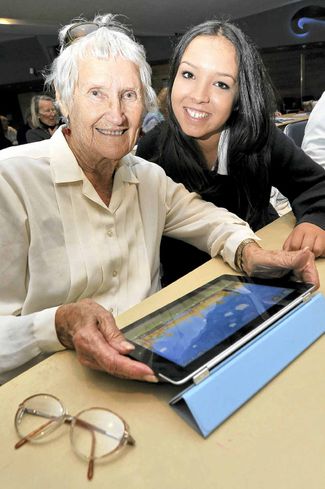 I Pad Challenges
For people with dementia within care home settings/own homes
Challenges of using touch screen technology

Corporate issues related to problems getting Wi-Fi access
Staff confidence in their own technological skills
Complexity of the interface for unsupported individual use of the I pad.
The weight of the device, and problem seeing the screen because of its reflective surface
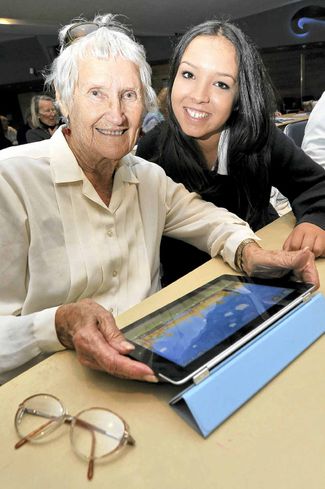 I Pad Apps
Definition:  Apps is an abbreviation for application. An app is a piece of software. It can run on the Internet, on your computer, or on your phone or other electronic device.
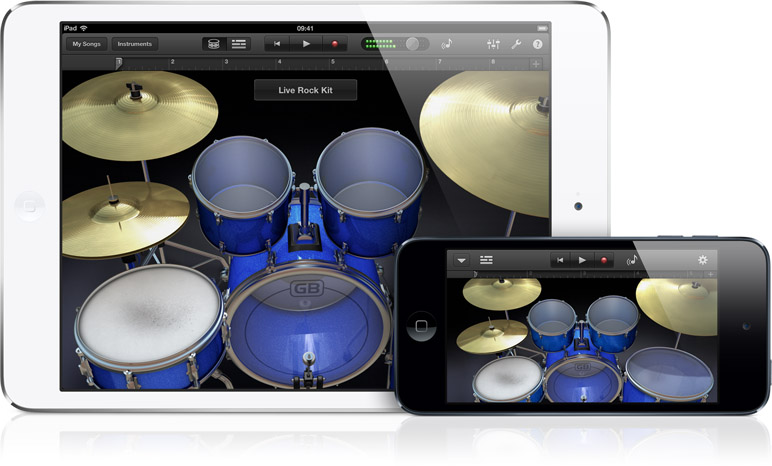 Face Time app
Could be used for people who use British Sign Language (BSL) as a means of communication with each other where ever they are. Hard of hearing/deaf

Tap FaceTime to make a video call. FaceTime closes the distance between you and family from miles to inches. To make a video call, tap FaceTime. Then select a name of the person you wish to talk to, wait for the person to accept the call. The FaceTime works over Wi-Fi or mobile networks, so you can effectively wave hello from anywhere.
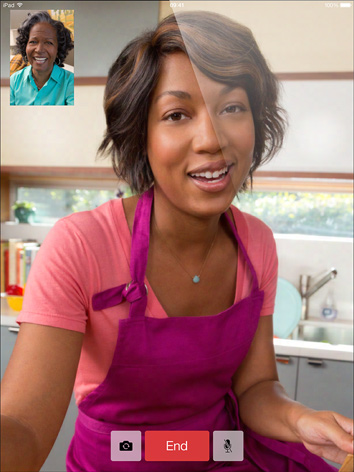 Face Time app
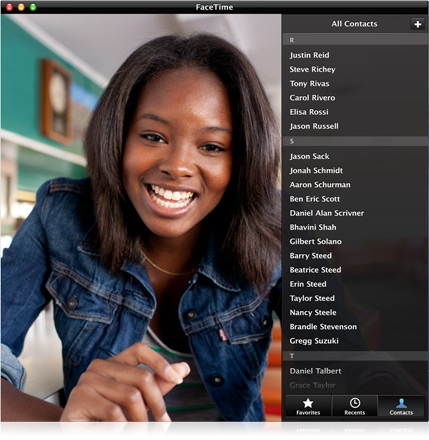 You can switch between cameras during a call.

On the front of your iPad is a FaceTime HD camera. On the back is an iSight camera. You can switch between them anytime during a call. So your family & friends can see you, or the next minute they can see what you are seing.
App Demonstration
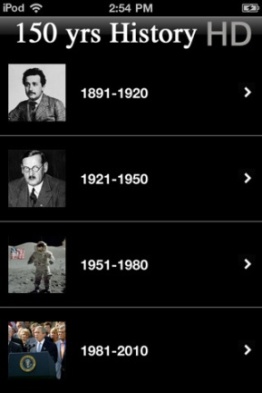 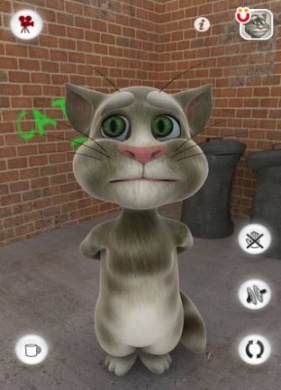 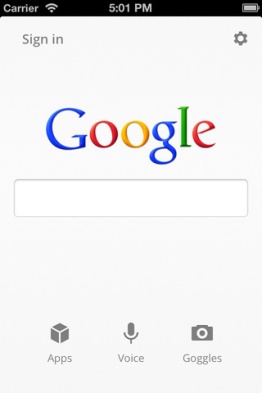 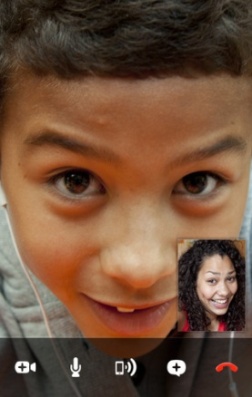 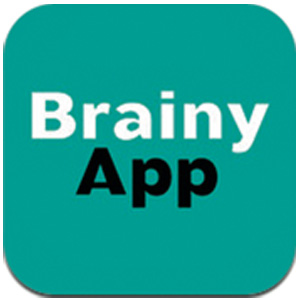 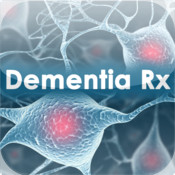 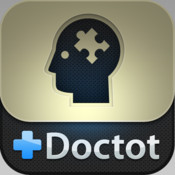 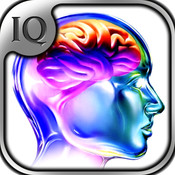 App Prices
Free
  £0.99
  £6.99
  £13.99
  £69.99
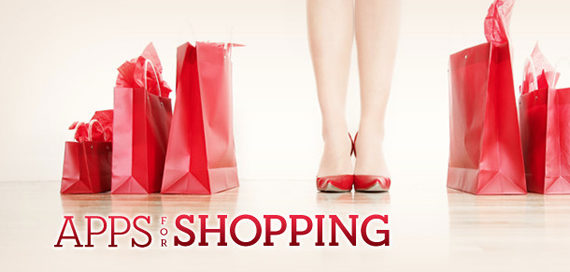 Location Devices
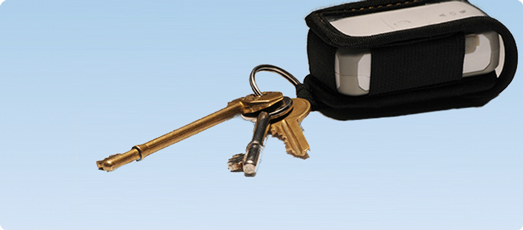 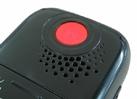 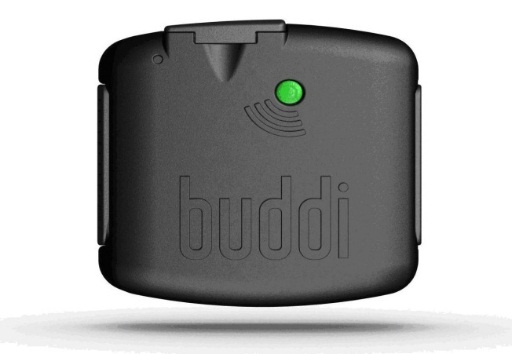 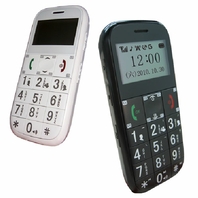 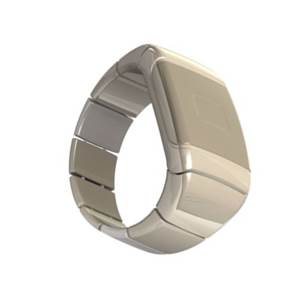 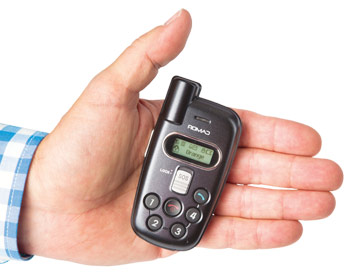 Location Devices
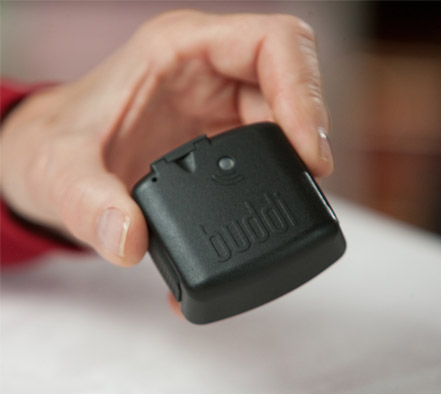 Key features

Location finder

Push button emergency alarm

Automatic fall alert 

24/7 emergency monitoring
Case Study 1
Location Device Case Study  Mark Bolton is a 58 year old gentleman with moderate learning disabilities; he lives on his own in a two bed room ground floor flat, he has worked as care takers assistant in a local school for eight hours per week and worked in a office environment doing basic tasks such as shredding.   Other than that Mark has little experience of working and holding down a job long term as his learning disability has prevented him from doing so.    Mark’s challenging behaviour has increasingly  become worse.  He regularly runs away to distant places and cannot be found, he would leave his home deliberately during any hours of the day or night  without  informing anyone  of  his intentions  and  then become lost.    When this happens his carers would go around the local community with pictures of him to try and locate him, often people would  think  they were police officers.   This caused his family and carers a great deal of anxiety and stress as well as risk for his safety as he  was familiar with local routes but not other routes.  Short of following him  around  the only other option was to report him  missing to the police.  It became apparent that as you were increasing the hours of support so Mark could be monitored by staff in order to keep him safe. This was undesirable  as  Mark did not want people around him all the time, he felt oppressed and it became costly to the local authority.  The local authority then identified that they could use the tracking device linked  to his mobile phone so that if he did leave his home Mark could  be found  quickly  and  safely. As you  were able to reduce the support hours and he was able to continue to live in the community  without  alarming his  careers or family.  The device proved to be very helpful to Mark, helping to maintain his independence and dignity.
Location Devices
What are the advantages to location devices?

2.	What are the disadvantages to location devices?

3.	What are the risks  associated with location devices?
[Speaker Notes: 1 Balance between independence and safety
2Wandering in not harmful when done in safe environment, healthy outlet for person with dementia
3No device or system can guarantee that a person with dementia will get lost of found.  But may keep them safer
4 Consider the benefits drawbacks and safety needs
5 Early discussions with family members or caregivers to have discussion as part of planning for the future
6 Location devices personal freedom and safety, give family members more peace of mind?  Others may feel it is an invasion of privacy]
Case Study 2
Mr. & Mrs. Martin

Mr. Martin lives in a house with his wife Debbie, a retired school teacher,  Mr. Martin  is 75 years old and his wife who is 72 years old have been married for 51 years and have lived in the same community most of their lives. The married couple are settled and happy. However, Mrs. Martin has developed dementia and as a result, began wandering during the night and visits to shopping centres.  On occasions the police have picked her up and brought her home and security staff have had to intervene using tannoy announcements in shopping centres.  All of which has resulted in a great deal of anxiety for Mr. Martin as well as risk to her safety.
[Speaker Notes: Would not know how to use the device
Wife would be treated like a criminal 
How would we afford such a device 
You will need to convince/reasure him it is a good idea]
Case Study 2
‘Delegates /Learners’

You  have recommended a smart phone tracker however,  Mr. Martin is uncertain about this.  

In your groups what would be his possible objections/worries

2. How would you respond to his objections/worries
[Speaker Notes: Would not know how to use the device
Wife would be treated like a criminal 
How would we afford such a device 
You will need to convince/reasure him it is a good idea]
Royal National Institute Blind(RNIB) Pen Friend
RNIB Pen Friend Audio Labeller

RNIB PenFriend -  Is a voice labeller. This  device  enables you to record your own self adhesive voice label on a wide range of items around the house, at school or at work. It can be used to label food items, freezer food and includes "use by dates" and cooking instructions.   When you’re doing your shopping,  you could label items as they are placed into your shopping basket or add labels to your film and music collections. You can place notes on medicine packaging and organise your paperwork.
Royal National Institute Blind (RNIB) Pen Friend
RNIB Pen friend demonstration
http://www.youtube.com/watch?v=ePE0-U73Ajc
Dragon Speech Recognition
What is it 
Speech recognition software for adults and children
Who can use it 
Can be used by individuals with for example  dyslexia, rheumatoid arthritis, attention deficient disorder, quadriplegic or other injuries  
What does it do 
When the spoken word is expressed via a head set it types the narrative, completes files documents, Word, Excel, Power Point, Face Book and Twitter,  
Languages
English, French, Italian, Dutch, German and Spanish, 97-99% accurate,
Intuitive.
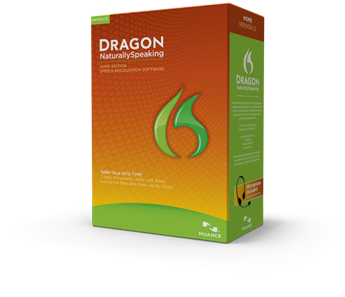 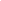 Dragon Speech Recognition
Dragon Demonstration videos
http://www.nuance.com/for-individuals/by-product/dragon-for-pc/home-version/index.htm#dr_pc_demo
Colour Detector
Cobolt talking colour detecto

  Compact  product fitting s easily into your hand. 
   It is a battery operated able to identify 12 colours.
  Hold the detector to an item of clothing, it will speak the colour                                                                                                  in a clear male English voice.


 Can detect the variations in colour, such as light, very light, dark and very dark or combination of colours
• Basic colours are as follows; white, grey, black, purple, blue, green, yellow, orange, red, pink, brown and olive green
• Can be used on a variety of surfaces; paper, cloth, wood, plastic
• Three volume levels
• Headphones 

Costs  in the region  of £66.00 (with VAT)
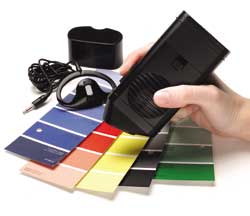 Colour Detector
Colorino talking colour detecto

  Compactly designed to fit your hands   comfortably   
  Battery operated colour detector with light   detector function
  Detects up to 150 colours.
By holding the detector to an item of clothing, it will speak the colour in a clear male English voice.

Product details
• detects including shade variations
• choose from three volume levels  
• Portal for earphones

Price in the region £160 (including vat)
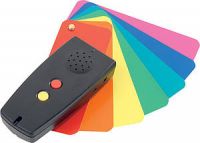 Smart Watches
Functions not dissimilar to smart phones

  Time 
  Phone calls
  Apps 
  Music 
  Face book 
  Messaging
  Photo
  Video 
  Pedometer 
  Email 
  Text
  Part phone/part tablet ‘phablet’
  Different colure straps
Disadvantages 

 Poor battery life, 
 Some have to be linked to mobile phone
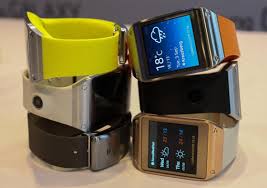 Smart Watches
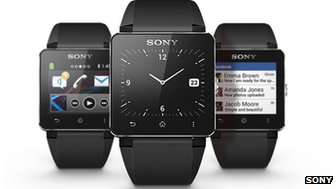 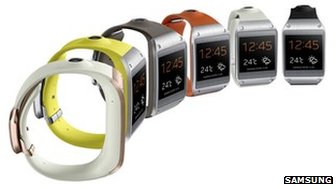 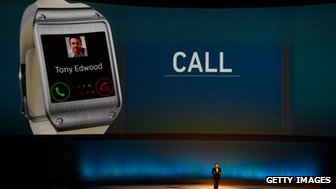 The Future?
Video/Interactive television
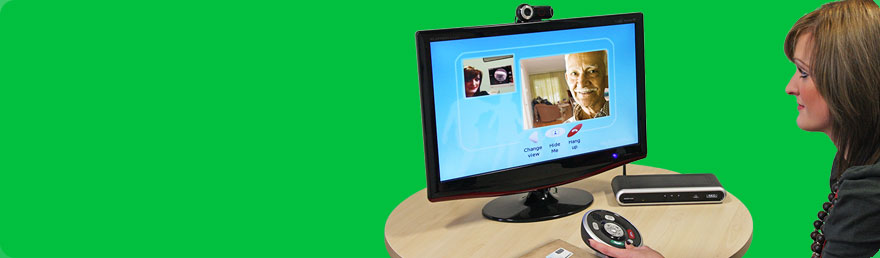 iVi ‘The Intelligent Pendant’
What is it

The iVi has been designed to operate as an intelligent pendant. It provides the standard function of an help button with the addition of automatic fall detection technology.
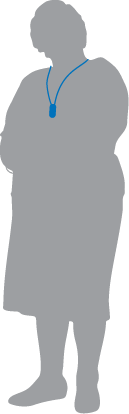 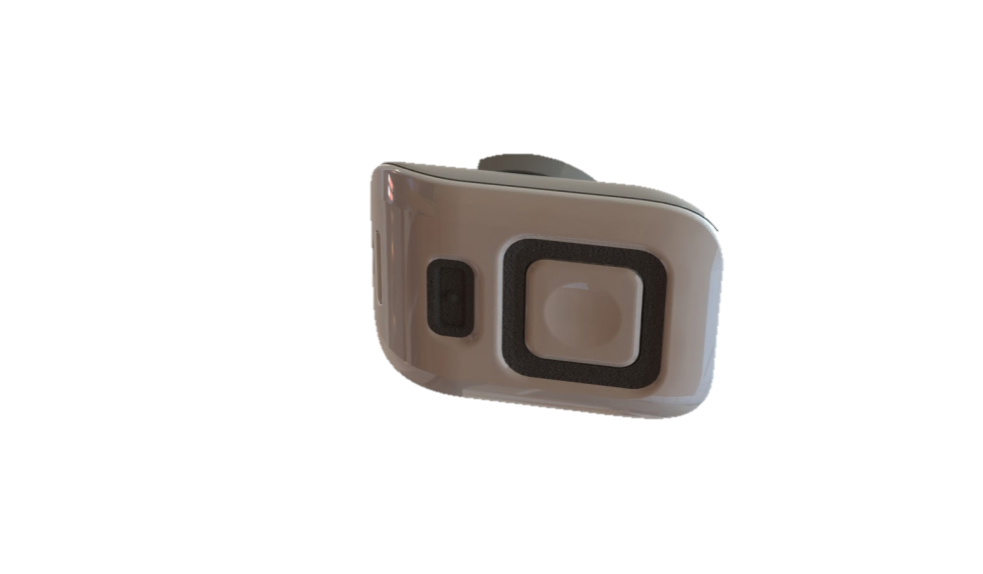 [Speaker Notes: Ivi = ivee]
How it works
The fall detection algorithm is designed to make use of changes in barometric pressure, acceleration and static orientation in order to assess whether a fall event has taken place. How quick it drops or stops acceleration.  

When the iVi detects an event which is assessed to be like a fall (up to 20 seconds) then it will alert the user by emitting tones from the sounder and lighting the green LED. The user then has 10 seconds to cancel the alert by pressing the cancel button.

The iVi can also assess whether it is being worn. The period before this raises an alarm is configurable (3, 5 or 7 days). This feature is turned off by default and only turned on in advanced mode.
Lifeline IVI
Integral ambient temperature sensor with programmable high and low alerts
Removable speaker cover for cleaning
Embossed cancel button for visually impaired
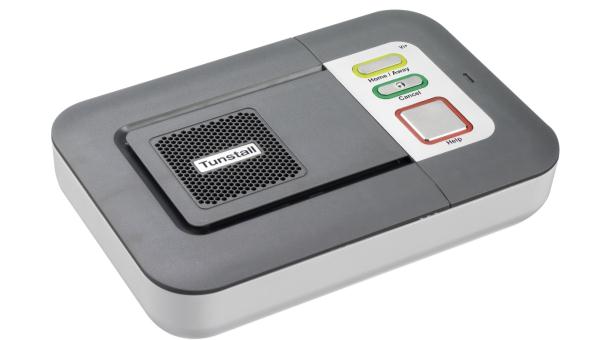 Improved battery back up – 40 hours
Contemporary light pipe feature on buttons
Automated regular personal trigger  test reminder
Improved speech/voice quality with automatic gain control
Table stand or easy wall mount options.Available Winter 2012
Portable installer keypad/ID card with micro USBAvailable Winter 2012
75% cheaper to run – power saving with new power adaptor
Features of Lifeline Vi+
Ability to connect 35 sensors to this base unit

Will identify individual sensors

Ability to Call sequencing to carers/family/friends/call centre

Dial Completely silent dialling (domestic violence/dementia)

Auto low battery (radio triggers)
[Speaker Notes: This makes a Connect Lifeline in a home so much more than just a pendant alarm. 

35 sensors would probably be used for more than one person but the unit is intelligent enough to identify who, what and where and forward that info on.

Call sequencing allows choice of responders but be aware it could delay time of response on the hunt group.

Prompts – meds reminders Critical visits – nurses, end of life care ….. Tell the audience about yellow and green button features on the next slide.]
Quiz Time
AcknowledgementsJulie BrideStacey Senior Chris EvansSally DowdingSue Lloyd
Evaluation
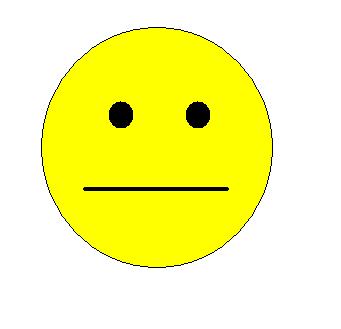 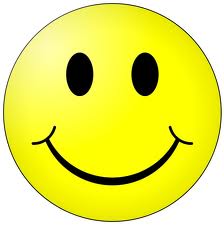 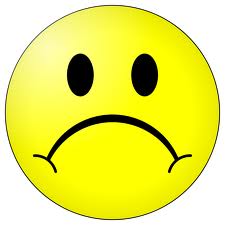